Drama Through the Ages
1st century AD 
Nero was Emperor
Seneca: wrote Medea 
	closet audience Nero 
	and friends
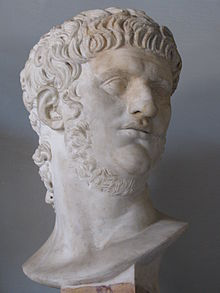 Roman Tragedy
Plots were unrealistic (too exaggerated)
Melodramatic  more horror tragedy
Stoic  capacity to ENDURE preach sermons
Poor elaborate poetry  Quantity OVER Quality
4 Main Flaws in Roman Tragedy
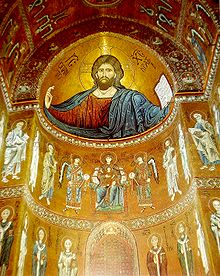 500 - 1100 AD – Middle Ages
X = Christ = XPISTOS
Christian = Xian

Xian Church:  
Architecture
Painting/Sculpture
Reading and Writing

Drama  to teach bible stories 
	  explain religious ideas
Medieval “Dark Ages” Period
Mass sung in Latin: - Liturgy
Easter 
Act out story so people would understand 	    because they 
didn’t understand Latin.
Couldn’t read or write
 Pre printing press
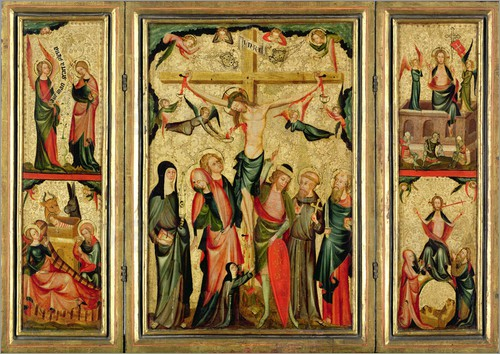 Miracle Play  Retell Bible stories
Noah:  Guild of Shipbuilders
Guild plays  - became secularized (worldly)

Morality Play  Moral dilemma
Choose good, be rewarded in Heaven
Bad, be punished in Hell
 Good guy brings bad guy to JUSTICE; gets his reward.  The audience learned to tag people with moral positions.
Two kinds of Xian Play
1200-1500 AD
Rebirth; renewal
Rediscovery of Roman/Greek culture
Transcribed LATIN manuscripts
Early Renaissance writers copied Roman models – especially REVENGE TRAGEDY.
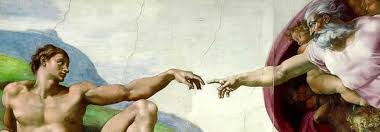 Renaissance Period
A Kills B
	C Kills A
Avenge – seek revenge
Seeker becomes a murderer and corrupt

The need for revenge leads to corruption
Corruption leads to ruin – Hamlet
England  early tragedy poor – Roman model
Revenge Tragedy
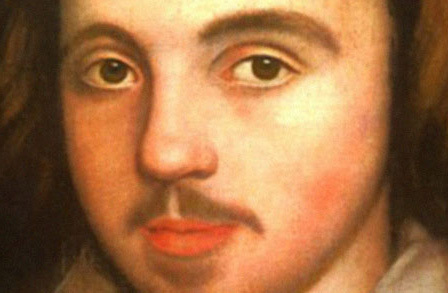 Copied Greek texts – wrote:
Tambourlaine  
political ambition/loss empire
rebelliousness = ruin
Jew of Malta
Greed and desire for revenge = ruin
Dr. Faustus
Alchemist - “magic” formula
Ambition for knowledge leads to ruin
Edward II
Homosexuality = loss of a kingdom
Christopher Marlowe (1564-1593)
Marlowe knew Greek pattern
Marlowe established the rule that English drama must be written in poetry
Blank verse:  iambic pentameter with no rhyme
Marlowe
Iamb  French = jamb = leg = walking meter
Iamb   unstressed + stressed
		   
		      walk    |	ing

Penta = greek 5
     1               2            3          4             5
And there | in mire | and pud|dle did | I stand
Iambic Pentameter